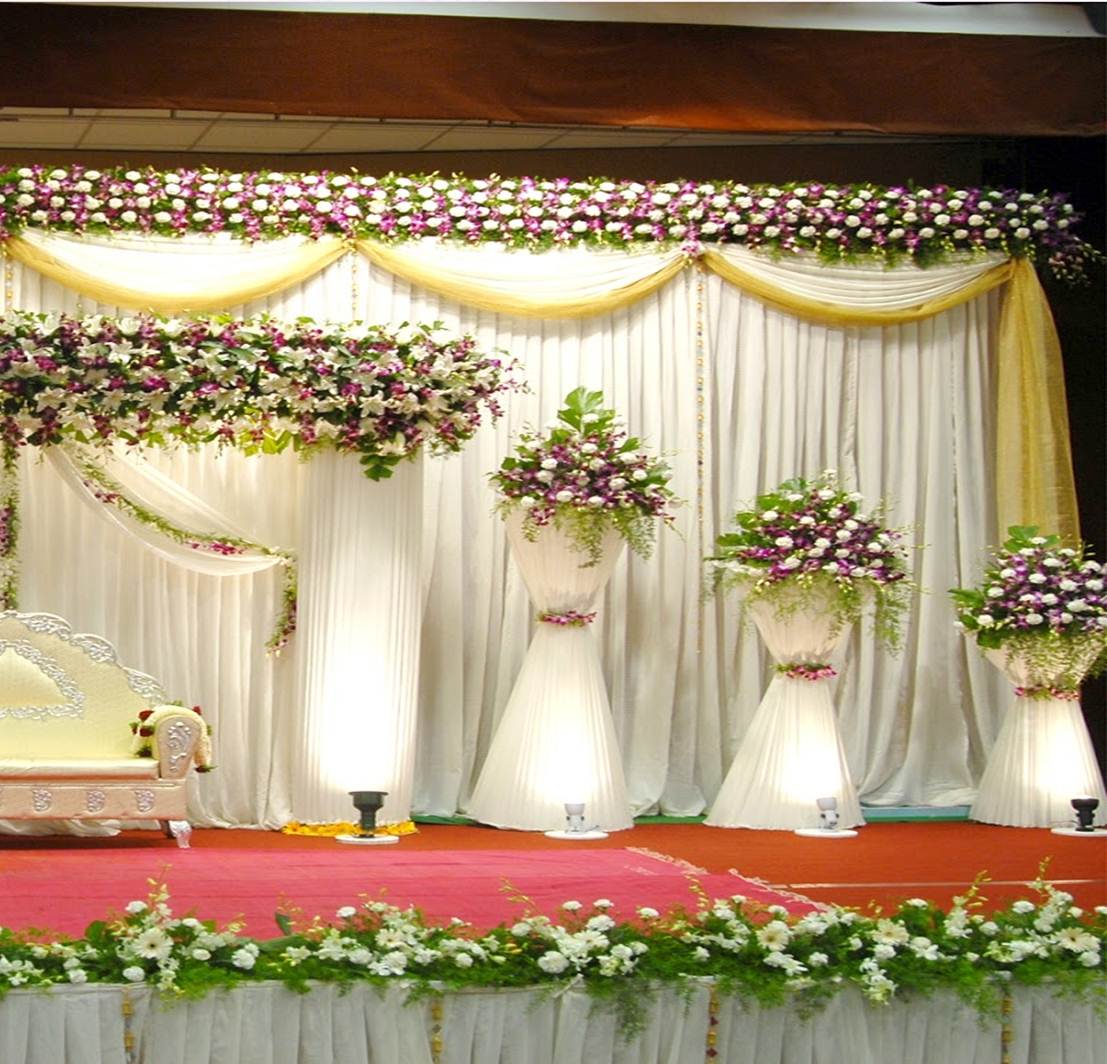 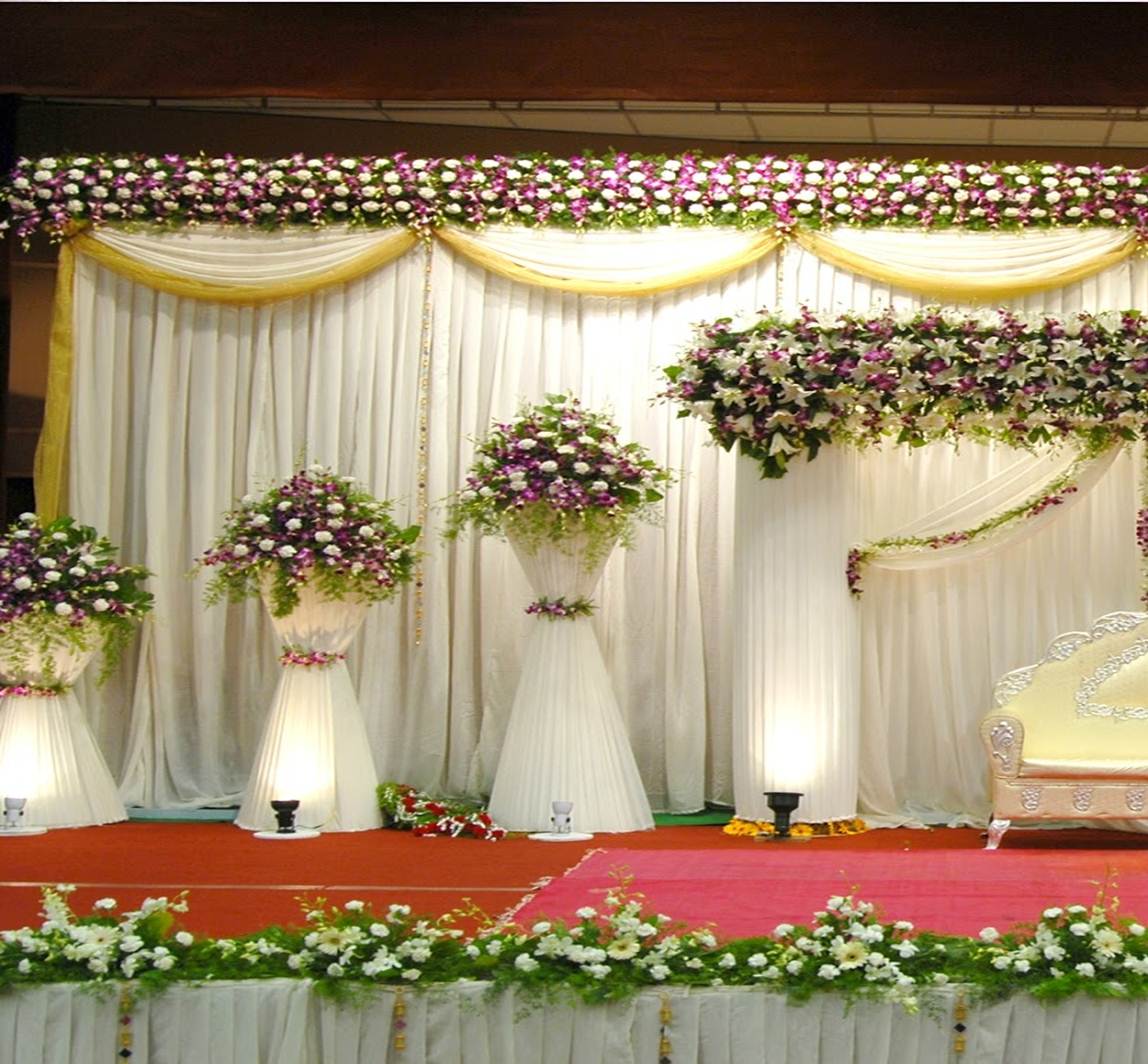 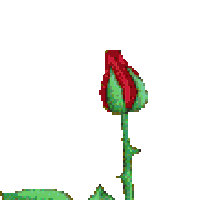 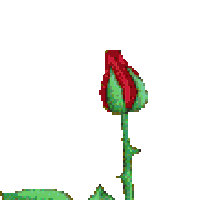 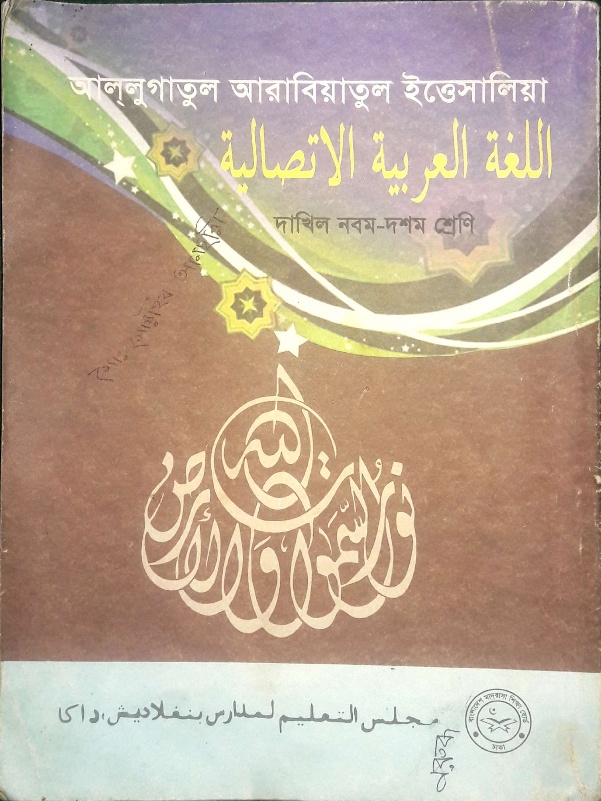 মোঃ মোস্তাফিজুর রহমান
সহকারি প্রধান
কাদপুর ও নারায়নপুর দাখিল মাদ্রাসা 
, পোরশা , নওগাঁ 
মোবাঃ ০১৭১৮৮৪৪৫৮৩,
৭ম শ্রেনি আরবি সাহিত الاسلام دين التوحيد والنصيحة
উপস্থাপন
আমানতদারি
চরিত্রের বড় গুন কী?
আজকের পাঠ ‘আমানত”
النتاءج التعليم
علي  اي صفة حث دين الاسلام
يقول ماهي صفة الامين ؟
আদর্শ পাঠ
সরব পাঠ
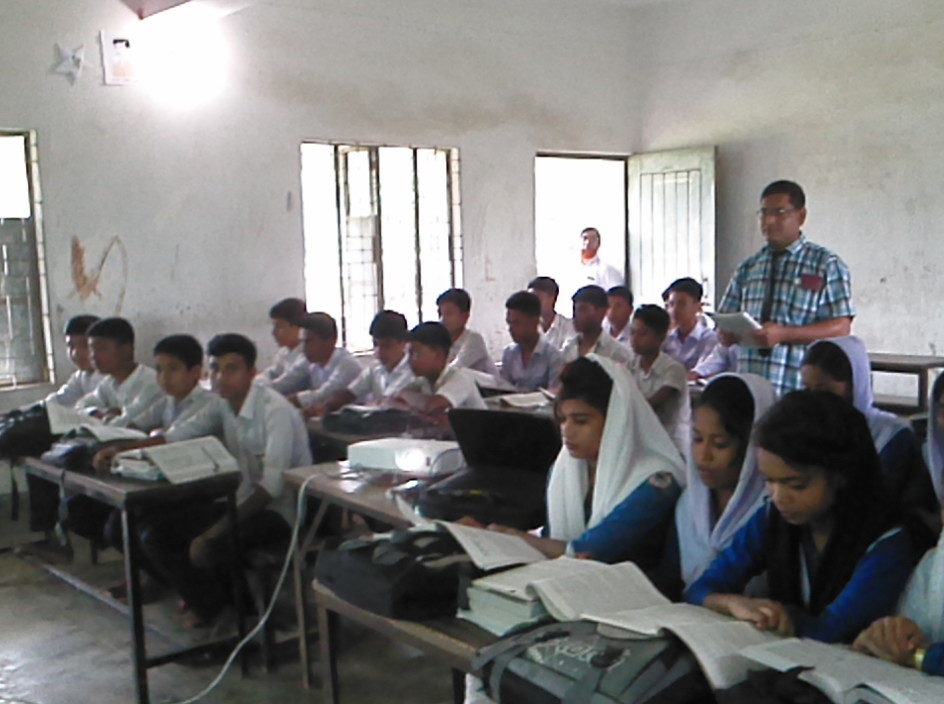 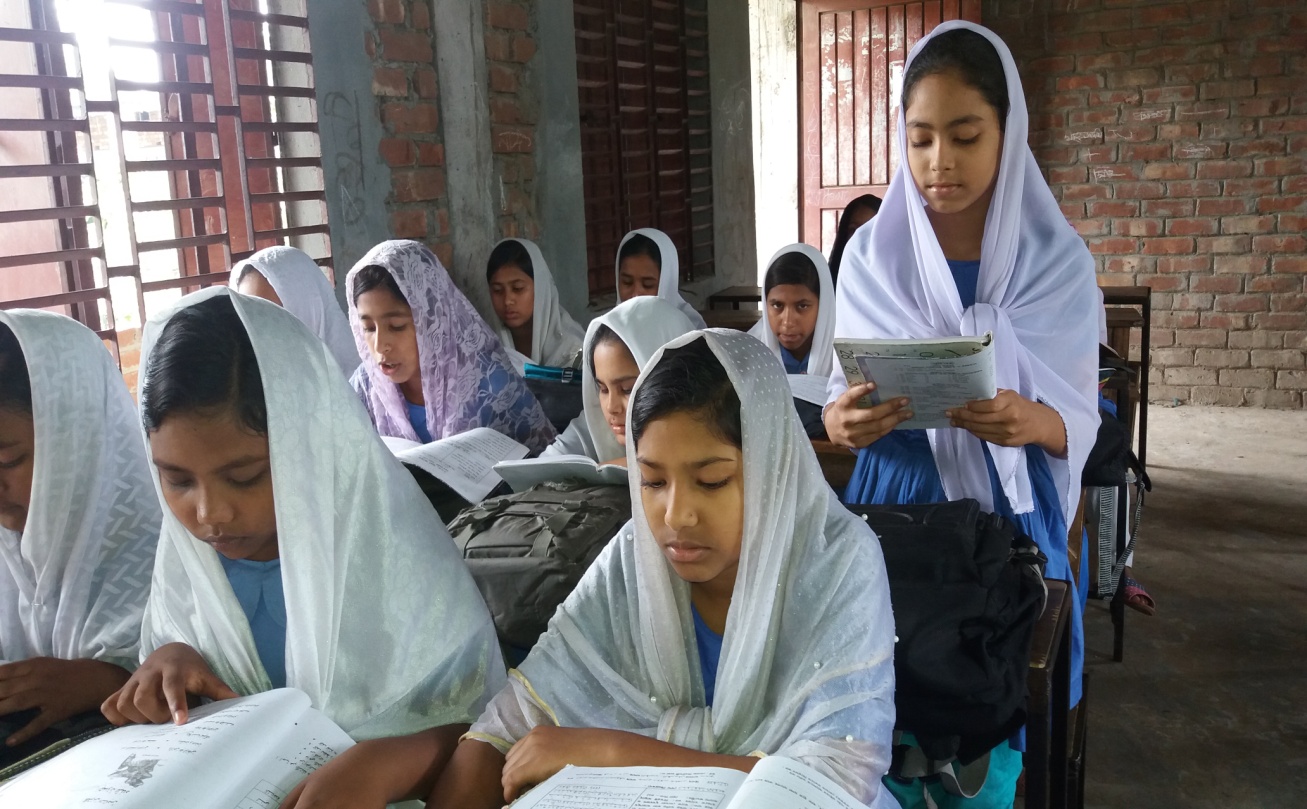 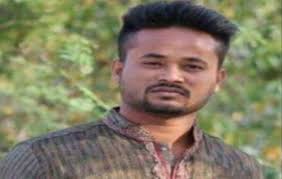 انا فتي امين * لي خلق ودين
আমি একজন বিশ্বস্ত যুবক আমার রয়েছে নির্মল চতিত্র ও দ্বীন
আমি কারো অধিকার বিনষ্ট করিনা ,গোপনিয় বিষয় আমি প্রকাশ করিনা।
الحق لا اضيعه * والسر لااذيعه
وارجع الوديعه*حتي مع القطيعه
যে ব্যাক্তি আমানতের খিয়ানত করে খিয়ানত তাকে ধংশ করে দেয়।
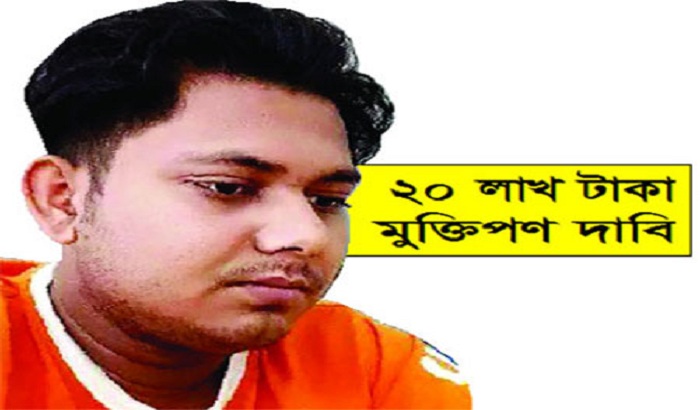 ولاامدن يدي * الي ماع احد
শত্রু হওয়া সত্বেও আমি আমানতের বিষয় ফিরিয়ে দেই।
ولااقولباطلا*ولااضتهالخيانة
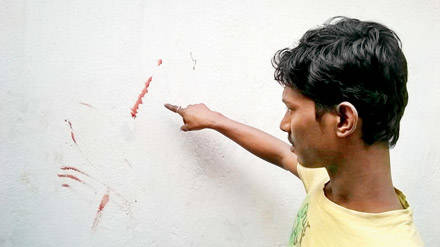 আমি আমার হাত কারো সম্পদের দিকে বাড়াইনা
من يخن الامنة * اهلكته الخيانة
আমি মিথ্যা কথা বলিনা এবং কোন প্রশ্ন কারিকে ভূল পথ দেখাইনা ।
انكر الظلم داءما*واعمل بالعدالة
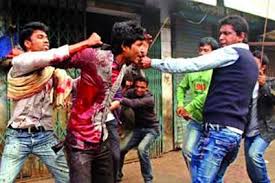 আমি সর্বদা অত্যাচার কে ঘৃনা করি
معناها
محموب
প্রীয়
لايفشي
তারা গচ্ছিত রাখে
لاينفص
لا امدن
শত্রু
কম দেয়না
النتاءج التعليم
عمل الافرادي
علي  اي صفة حث دين الاسلام
الجواب: حث دين الاسلام  الي صفة الامانة
دليل العمال
يقول ماهي صفة الامين ؟
الجواب:  الرجل الامين له خلق ودين لا يضيع الحق ولا يذيع السر ويرجع بالامانة الي اهلها حتي مع القطيعة ولا  يمد يده الي متاع احد ويحترز عن قول الباطل ولا يضل ساءلا وينكر الظلم ويعمل بابعدالة
استخرج من النص خمسة صيغ للجمع ثم حولها الي الماضي
يعتمدون
يعتمد
اسرار
سر
اموال
مال
يامن
يامنون
يودع
يودعون
النقييم
صل بين المجموعتين «ا»و»ب» ليمون المعنيصحيحا
المجموعة «ا»
المجموعة»ب»
ولااضل ساءلا
انا فتي الامين
لي خلق ودين
من يخن الامانة
اهلكته الخيانة
ولااقول باطلا
الي متاع احد
الحق لا اضيعة
السر لا اذيعه
ولا امدن يدي
المجموعة «ا»
المجموعة «ب»
انا فتي الامين
لي خلق ودين
من يخن الامانة
اهلكته الخيانة
ولااقول باطلا
ولااضل ساءلا
الحق لا اضيعة
السر لا اذيعه
ولا امدن يدي
الي متاع احد
واجب المنزلي
اكتب خلاصة قصيدة»الامانة»
شكرا